Figure 1. Self rotation function of the 4NL7 dataset, our Hfq model and the 4NL7 model. The three self-rotation ...
Hum Mol Genet, Volume 25, Issue 21, 1 November 2016, Pages 4717–4725, https://doi.org/10.1093/hmg/ddw298
The content of this slide may be subject to copyright: please see the slide notes for details.
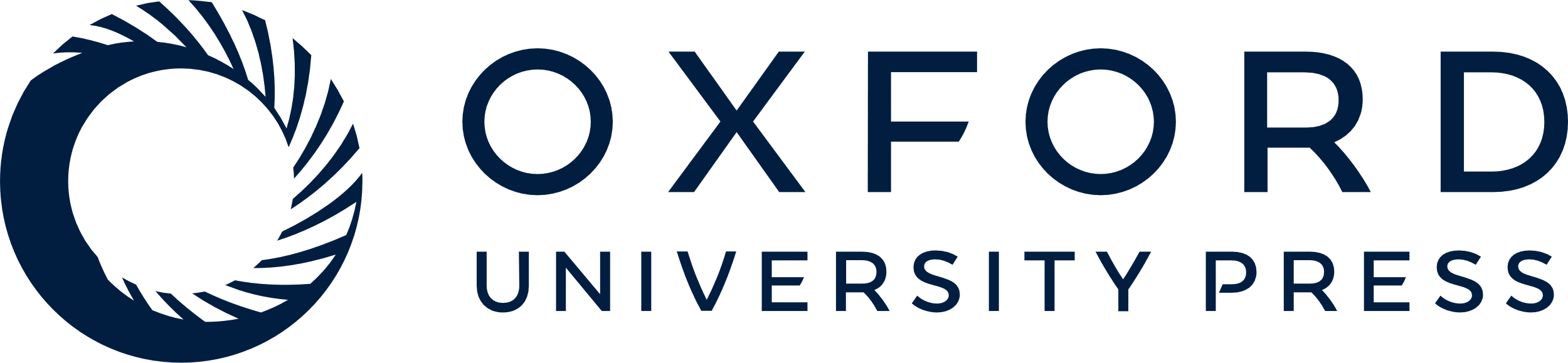 [Speaker Notes: Figure 1. Self rotation function of the 4NL7 dataset, our Hfq model and the 4NL7 model. The three self-rotation functions were scaled relative to one another so that the contour lines are at approximately the same absolute self rotation function value. The κ = 180° sections for each of the three self rotation functions are displayed in the upper row, the κ = 60° sections in the lower row.
Self-rotation function peaks at κ = 60° and κ = 180° indicative of a 622 point group symmetry as percentage of crystallographic peak height for the 4NL7 dataset, our Hfq model, and the 4NL7 model
Resolution3 Å5 Å6 Åκ (°)6018060180601804NL7 dataset71%72%64%57%61%66%Hfq model78%77%71%68%79%79%4NL7 model31%32%26%27%n. d.30%

Unless provided in the caption above, the following copyright applies to the content of this slide: © The Author 2016. Published by Oxford University Press.This is an Open Access article distributed under the terms of the Creative Commons Attribution Non-Commercial License (http://creativecommons.org/licenses/by-nc/4.0/), which permits non-commercial re-use, distribution, and reproduction in any medium, provided the original work is properly cited. For commercial re-use, please contact journals.permissions@oup.com]